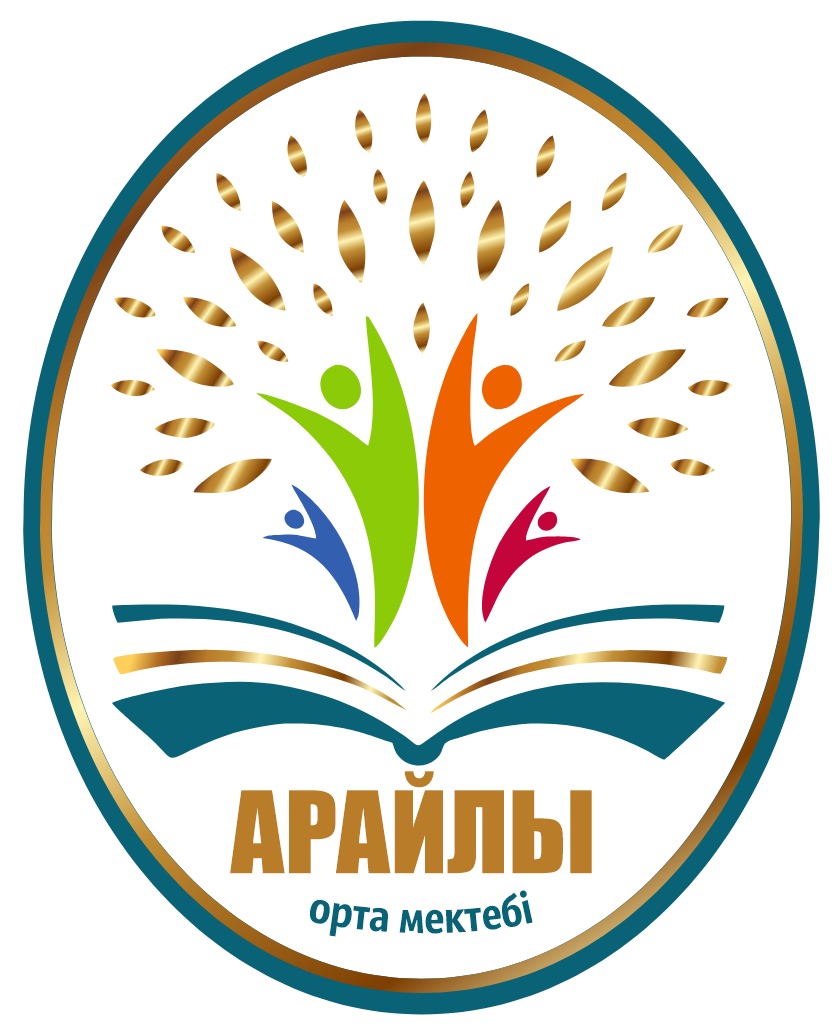 "Ақмола облысы білім басқармасының Целиноград ауданы бойынша білім бөлімі Арайлы ауылының жалпы орта білім беретін мектебі" КММ
«Сəндік - қолданбалы өнер: жүнді құрғақ басу»
АВТОРЫ: ЖУМАНБАЕВА САБИРА ТУРСЫНБЕКОВНА
Бағдарламаның мақсаты
Бағдарламаның өзектілігі
1
2
Жүнді құрғақ басу сәндік-қолданбалы өнердің экологиялық, экономикалық және шығармашылық тұрғысынан тиімді бағыттарының бірі болып табылады.
Бұл техника арқылы табиғи материалдарды қолдану және заманауи әдістермен үйлестіру қазіргі уақытта өзекті болып отыр.
Бағдарламаның жаңашылдығы
01
03
02
Қолдан жасалған бұйымдардың заманауи сұраныстарға сай дизайндарын енгізу;
Құрғақ басу әдісінің жаңа тәсілдерін қолдану;
Сабақтарда интерактивті әдістер мен технологияларды пайдалану.
Бағдарламаның міндеттері
Тұрақтылық мазмұндық бөлім
1. Сәндік-қолданбалы өнерге кіріспе
2. Жүн және оның қасиеттері
3. Құрғақ басу техникасына кіріспе
4. Құрғақ басу үшін қажетті құралдар
5. Қауіпсіздік ережелері
6-7. Жүнді дайындау: түстерді таңдау
8-9. Қарапайым элементтер жасау: шарлар және жалпақ пішіндер
10-11. Жануарлар мүсіндерін жасау: бастама және аяқтау
12-13. Жүннен сәндік аксессуарлар жасау: брошь
14-15. Сәндік панно жасау: дизайн идеялары мен жұмыс барысы
16. Табиғи элементтерді бейнелеу
17. Жүннен ұлттық ою-өрнектер жасау
18-19. Ұлттық сәндік элементтер мен кәдесыйлық ойыншықтар жасау
20-21. Мерекелік тақырыптағы бұйымдар: Жаңа жыл
22. Эко-сөмкелерге әшекей жасау
23. Бетперде жасау
24-25. Шығармашылық жұмыс: өз идеясын жүзеге асыру
26-27. Жұмысты безендіру: композиция және түс таңдауы
28-29. Жұмысты қорғау: презентация
30-34. Жұмыстарды бағалау және қорытындылау
Оқушы дәптері
2. Қызығушылықты ояту (10 минут)
Бейнересурс: Сәндік-қолданбалы өнердің әртүрлі түрлерін көрсететін қысқаша видео көру.
Талқылау: Оқушылардан видеода қандай өнер түрлерін байқағандарын сұрау.
Тапсырма:
«Сәндік-қолданбалы өнердің қандай түрлерін білесіңдер?» – интерактивті тақтаға түрлерін жазып, топтастыру (зергерлік, керамика, ағаш ою, киіз басу, т.б.).
3. Жаңа тақырыпты түсіндіру (15 минут)
Дәріс:
Сәндік-қолданбалы өнердің анықтамасы.
Тарихи шолу: Қазақстандағы сәндік-қолданбалы өнердің дамуы.
Сәндік-қолданбалы өнердің қазіргі маңызы.
Қолданылатын материалдар мен техника түрлері.
Презентация:
Ұлттық киімдер, зергерлік бұйымдар, кілем тоқу, керамика, ағаш оюдың заманауи және дәстүрлі үлгілері
4. Практикалық тапсырма (20 минут)
Тапсырма 1:
Әр топқа сәндік-қолданбалы өнердің бір түрі беріледі (мысалы, зергерлік бұйымдар, киіз басу, ағаш ою).
Топтар заманауи технологияларды қолдана отырып, берілген өнер түрінің үлгісін эскиз түрінде салады (цифрлық планшет, қағазға сурет салу).
Тапсырма 2:
Эскизді сынып алдында таныстыру.
Қысқаша түсіндіру: «Біз қандай материалдар мен әдістерді қолдандық?»
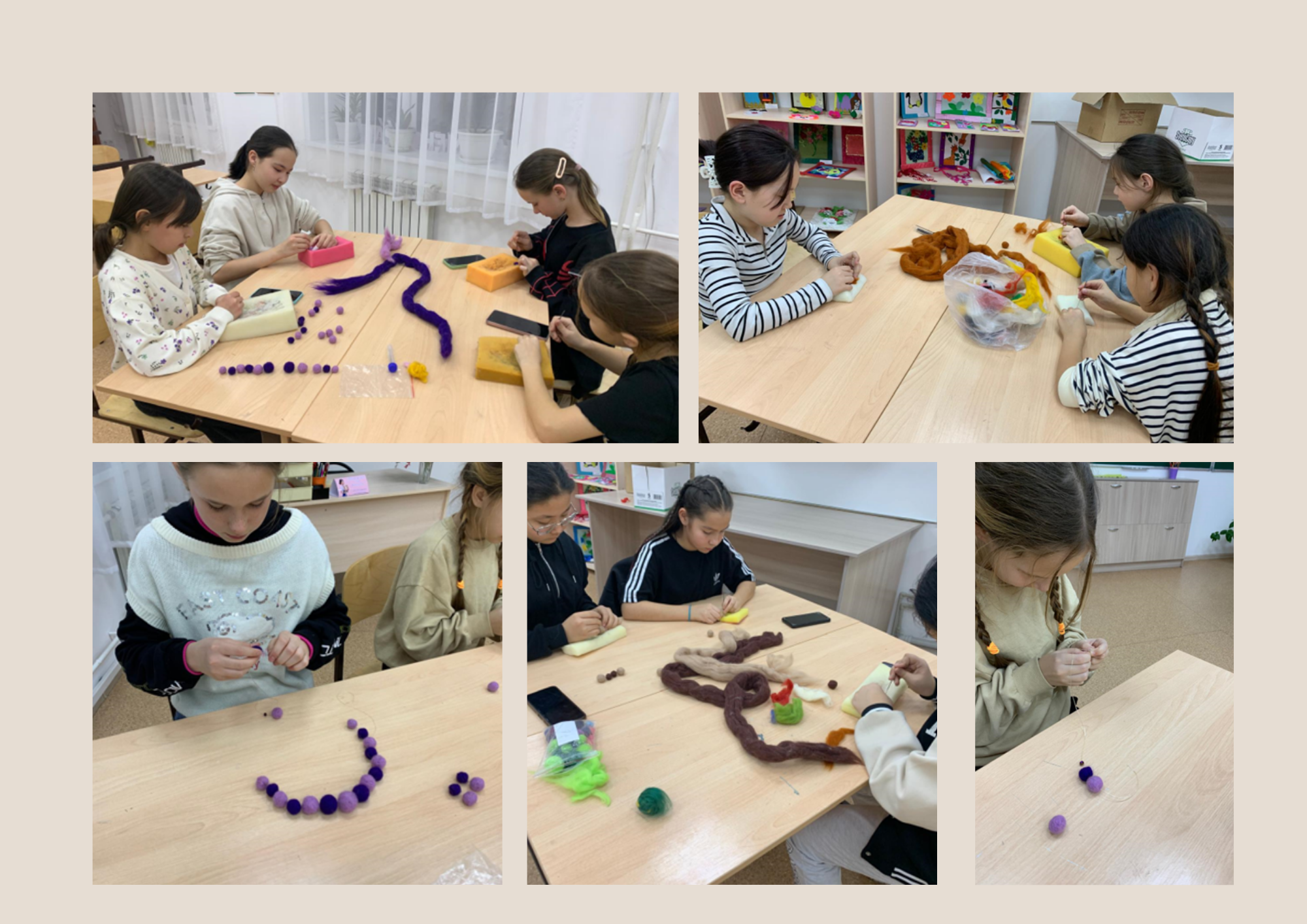 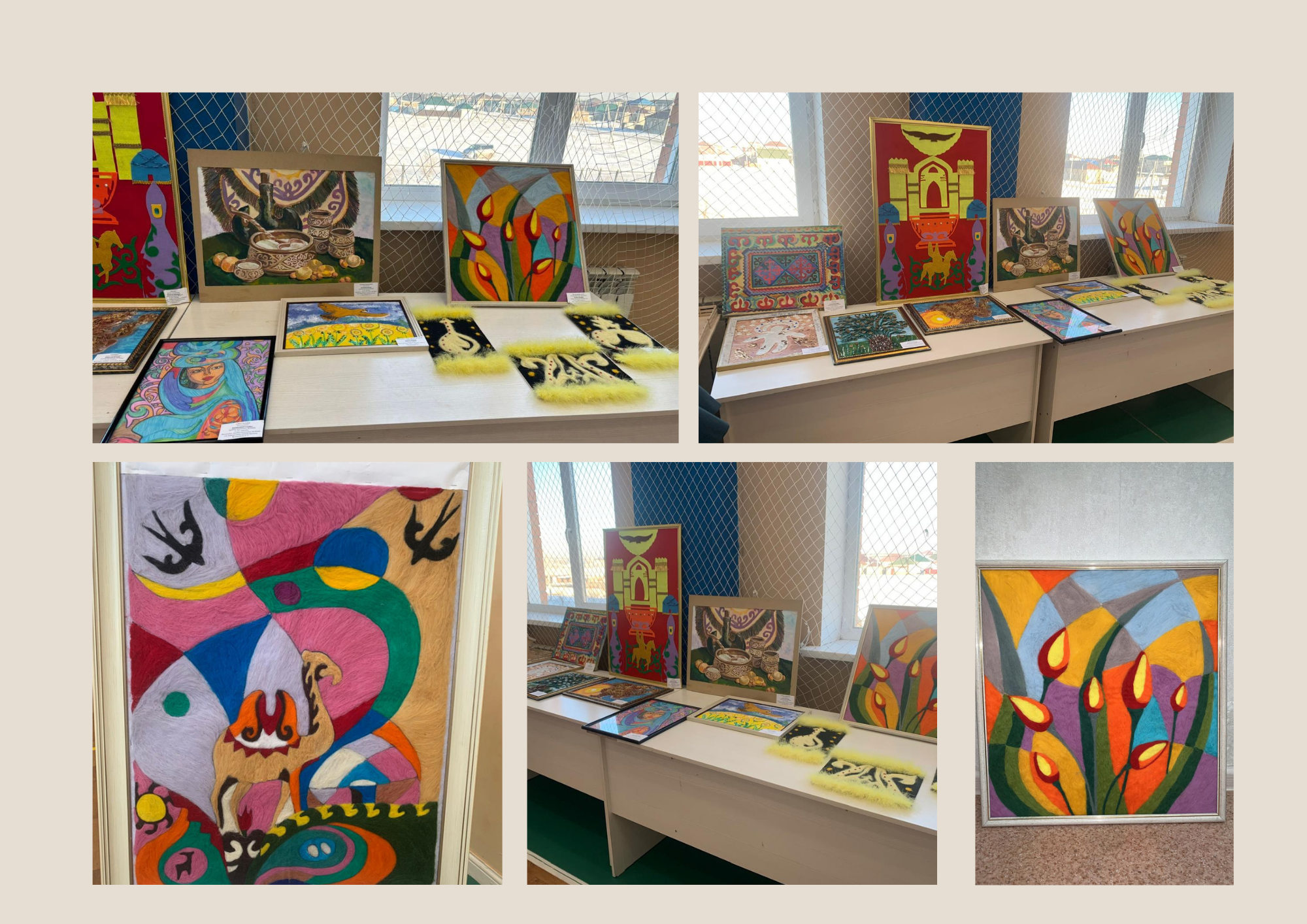 Назарларыңызға рақмет!